Grunk’s Arena
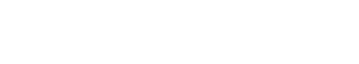 AK47
Fully Automatic
Moderate Accuracy
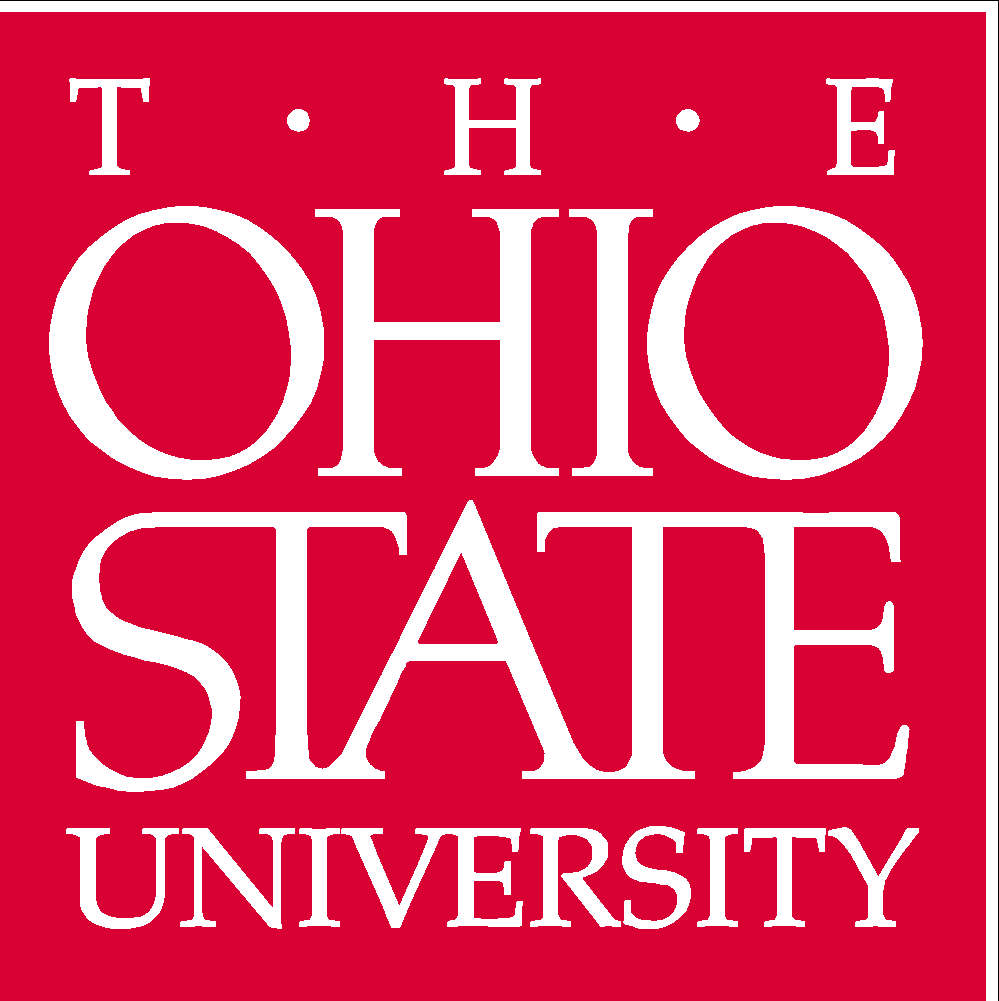 Guitar
Shotgun Blast of Sound
Large radius
Aaron Camm, Jeff Huggins, Steve Moskal, Patrick Cardwell
Department of Computer Science & Engineering, The Ohio State University, 2015 Neil Avenue, Columbus, OH 43210
Bazooka
Fires Long-Range Explosives
Very Valuable
SUMMARY
How to Play
Controls
A Unique Map Every Time
To win Grunk’s Arena either be the last man standing for the most rounds, or if there is a tie have the most kills out of all the players. Players win rounds by destroying the other players using the weapons spread out across the level. Every gun is a 1 hit KO but certain guns have distinct advantages and disadvantages
Each randomly-generated level in Grunk’s arena features close-up, fast-paced action indoors as well as long-range, tactical combat out on the hilly battlefield.
Bit Gun
Starting gun
Fires Slow and is Fairly inaccurate
Get ready to put your twitch shooter skills to the test! This Arena-style first-person shooter pits you against your friends and the deadly minions of Grunk! Adapt to new levels each round. Search the maps for devastating weapons to take down your foes, while trying to be the last one standing at the end of each round!

Do you have what it takes to win? Let’s find out in…...GRUNK”S ARENA!!!!!
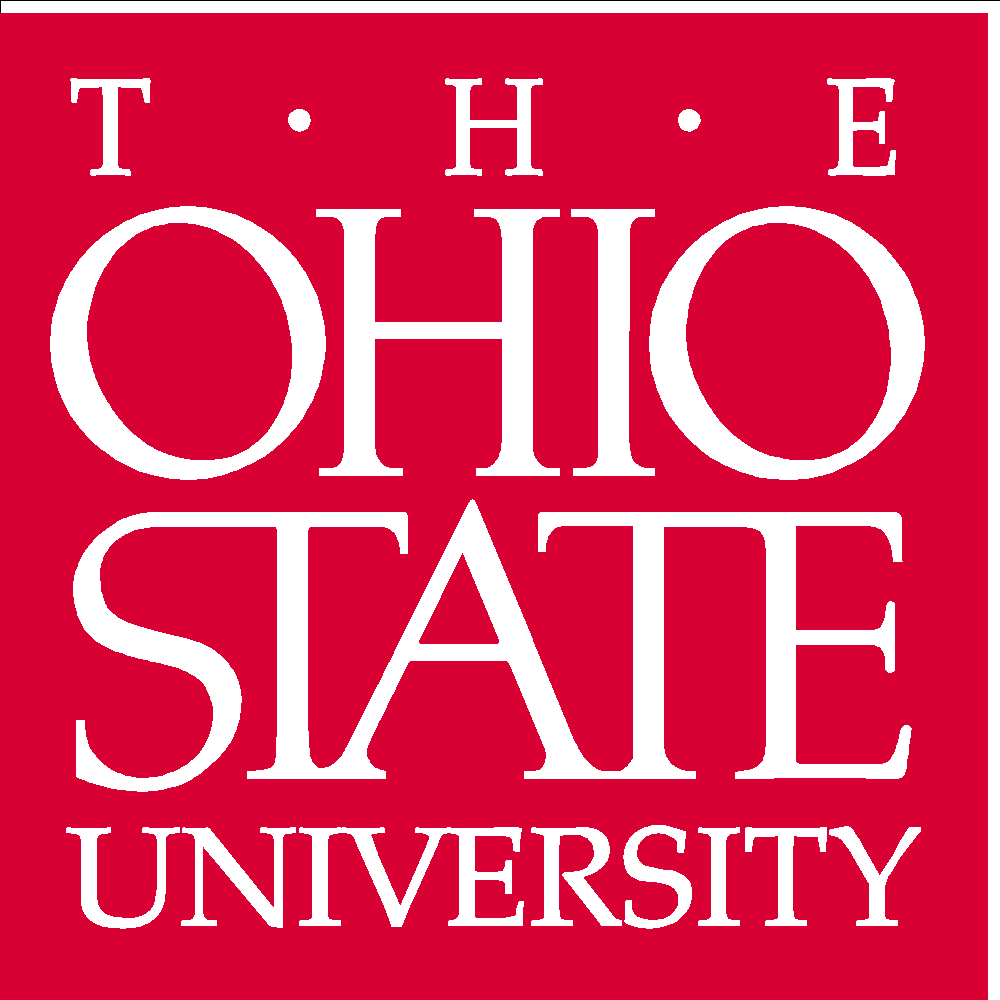 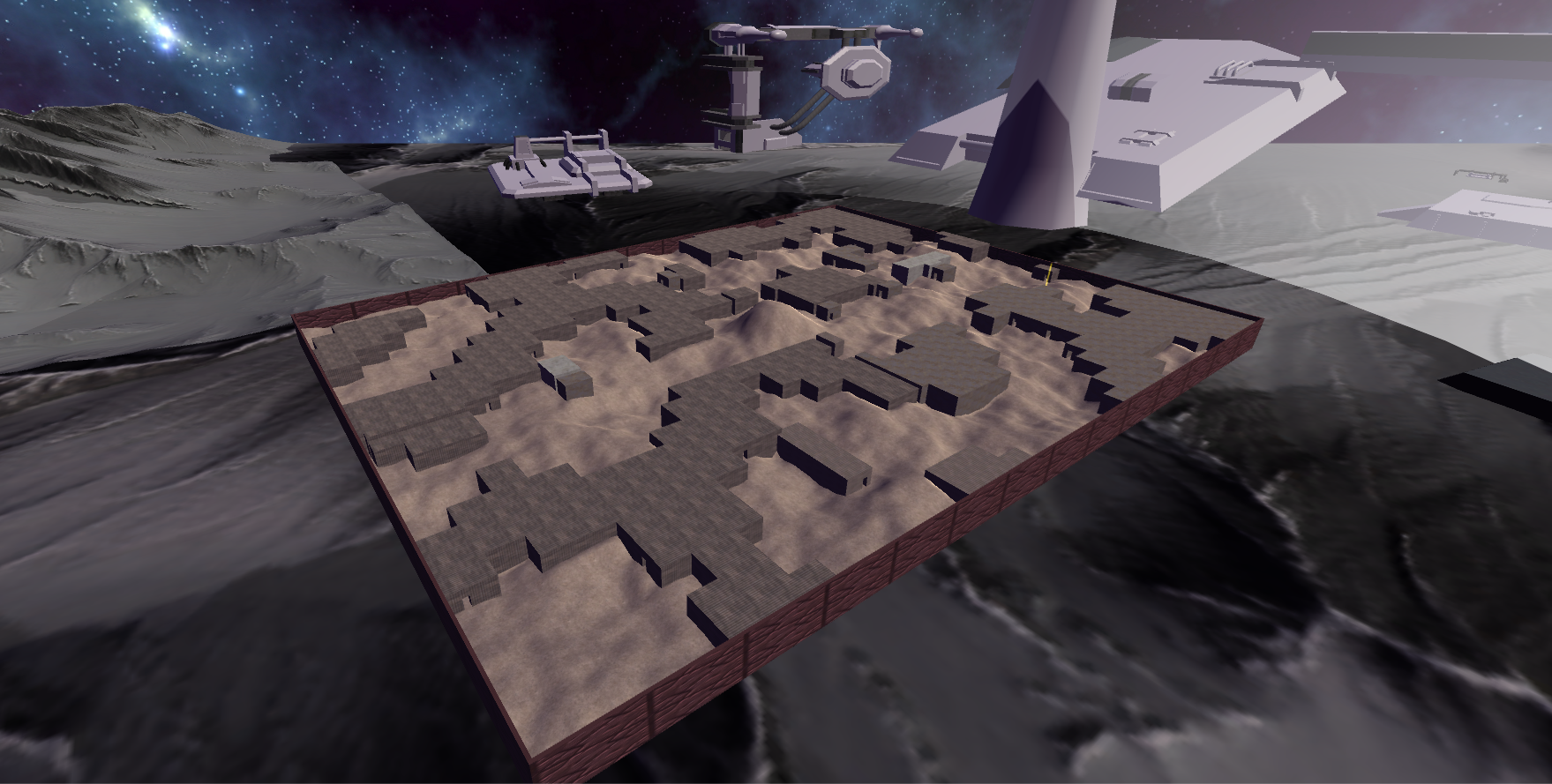 M4
Fires in 3 Round Bursts
High Accuracy
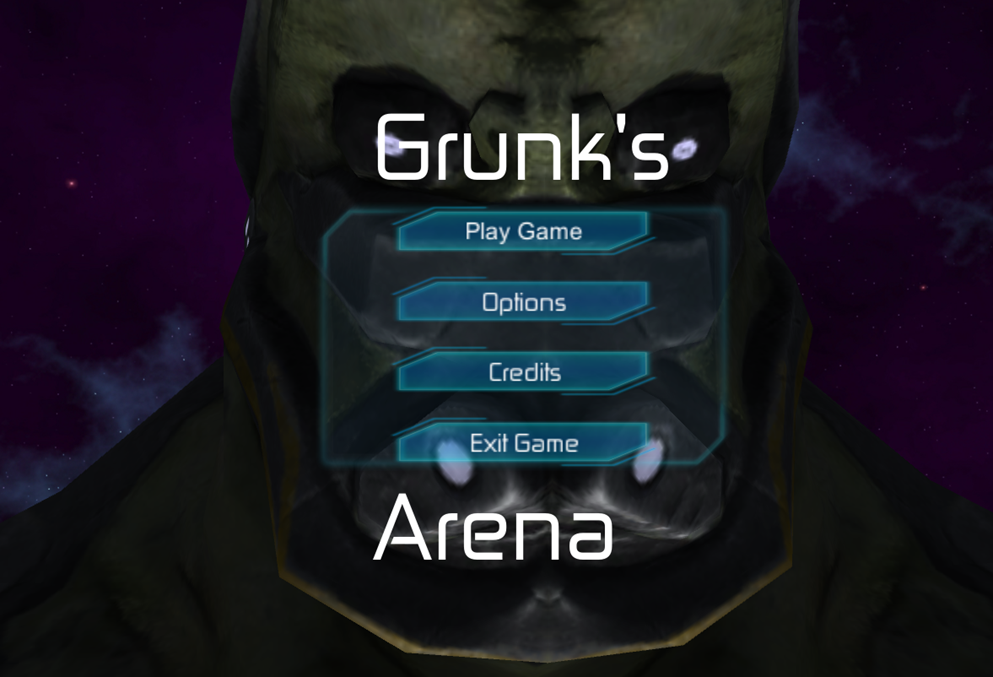 UMP
Fully Automatic
Low Accuracy
Table 1: Game Controls
Guns
Figure 3: Shows a possible map configuration
Single Player & Local Multiplayer
Figure 1: Main menu screen
Grunk’s Arena can support up to four player splitscreen co-op. If you can not play with a group of friends, though, that’s okay! Grunk’s Arena has smart AI that can challenge even the most veteran gamers. Take cover as the bots will try to contest the power weapons that are on the map.
Main Menu
Main menu consists of four options: play game, options, credits, and exit game.

Exit game – Quits out of the game.
Credits – Shows the game developers.
Options – Be able to change the music and sfx volumes.
Play game – Goes to the pre game lobby which includes different variables you can change. Those include map width, map height, number of buildings, and so on.
CONTACT
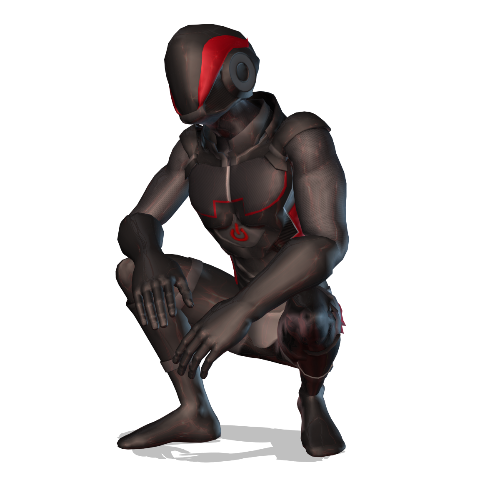 Aaron Camm – camm.10@buckeyemail.osu.edu
Jeff Huggins –
Huggins.65@osu.edu
Steve Moskal-
Moskal.11@osu.edu
Patrick Cardwell-
Cardwell.64@osu.edu
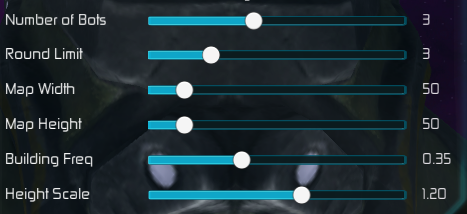 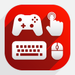 Figure 4: Motus man, the character used for AI’s and players
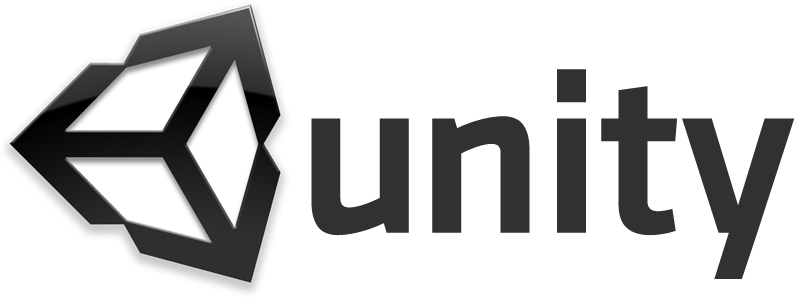 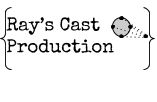 Figure 2: Pre game lobby options